Рівень навченості учнів 5-х класів Чернівецького ліцею №18 за 2021-2022 н.р
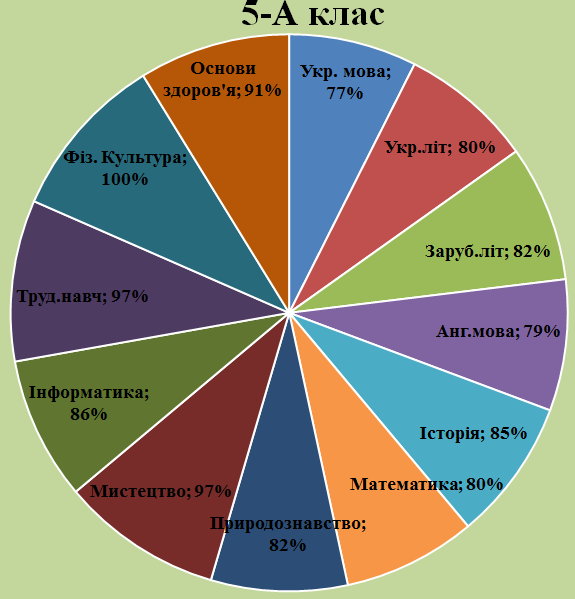 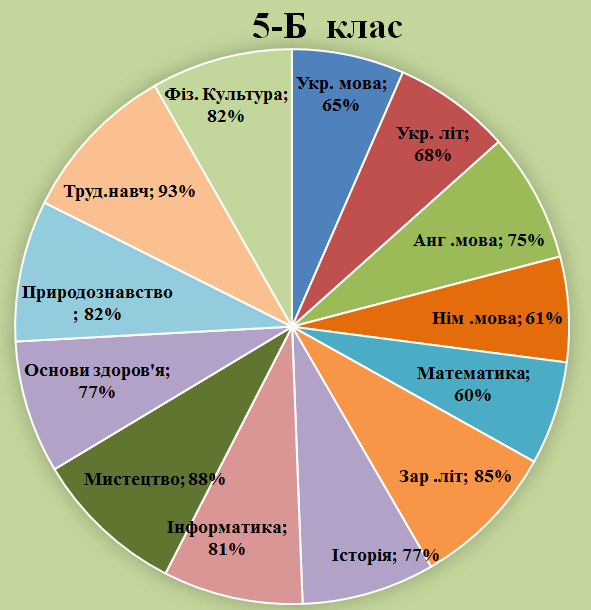 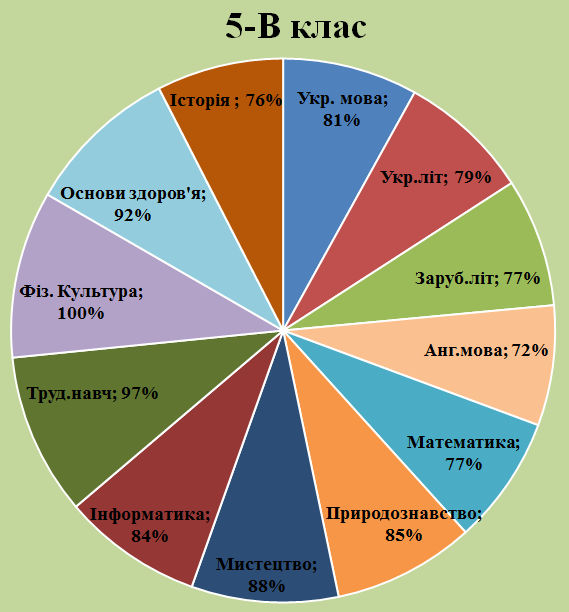 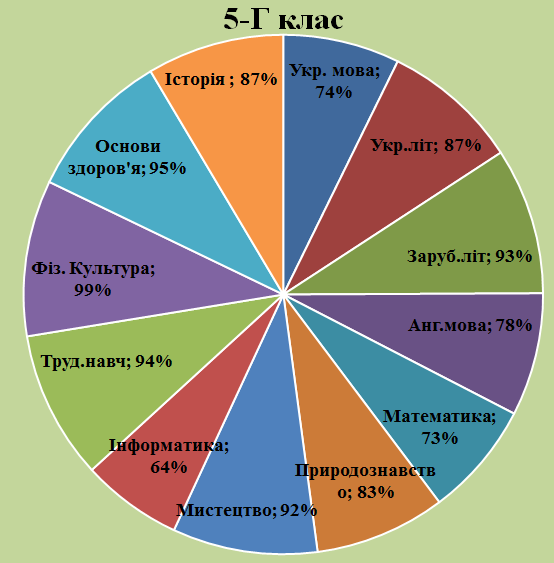 Рівень навченості учнів 6-х класів Чернівецького ліцею №18 за 2021-2022 н.р
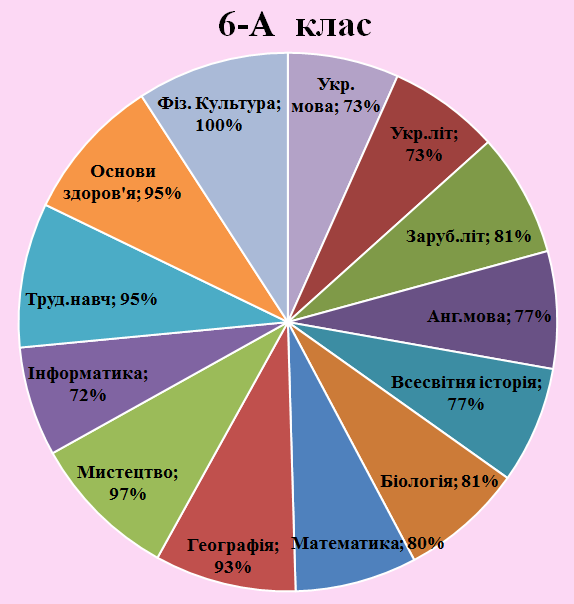 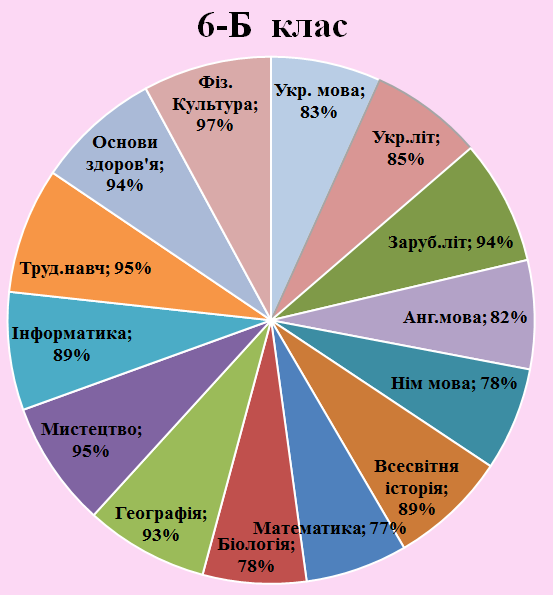 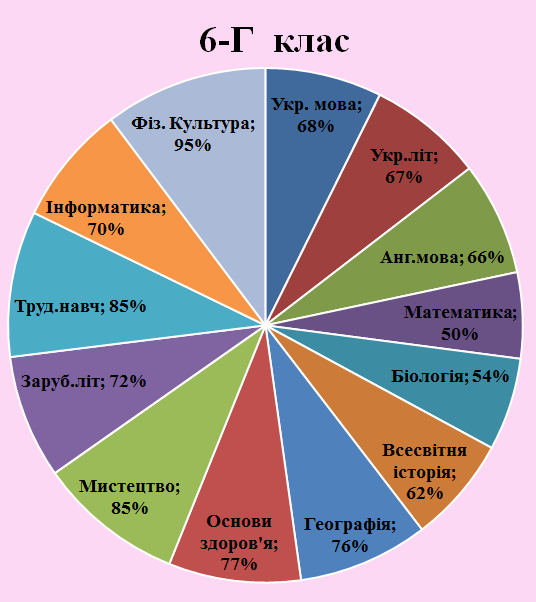 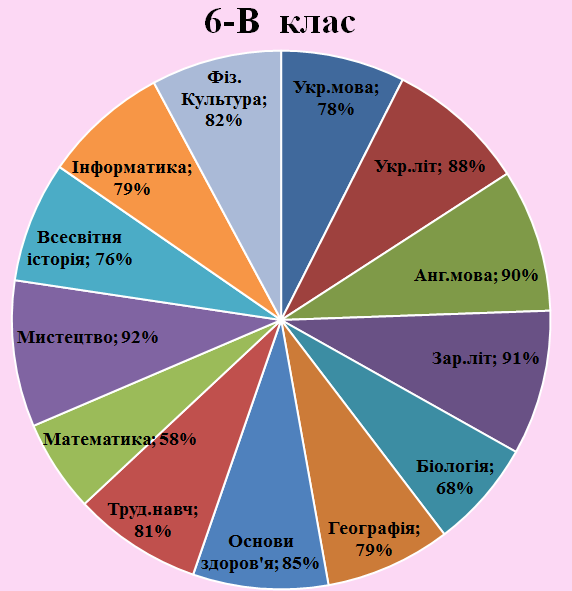 Рівень навченості учнів 7-х класів Чернівецького ліцею №18 за 2021-2022 н.р
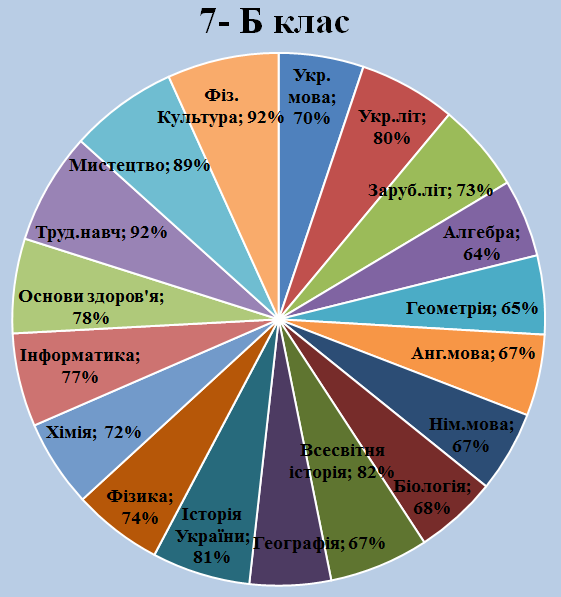 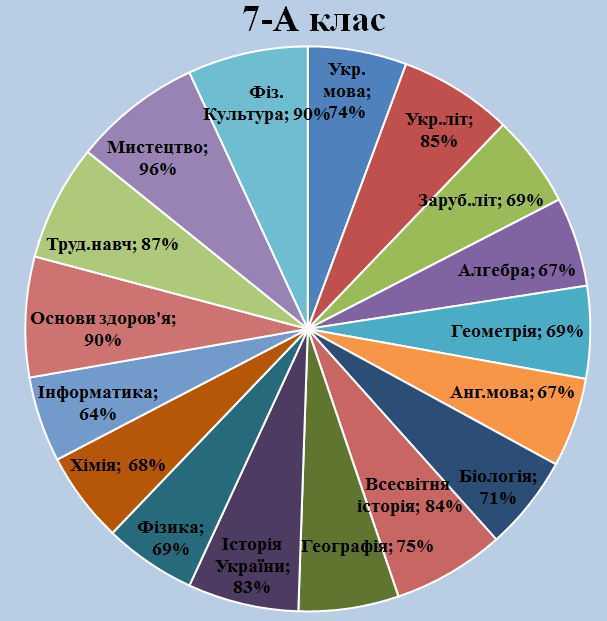 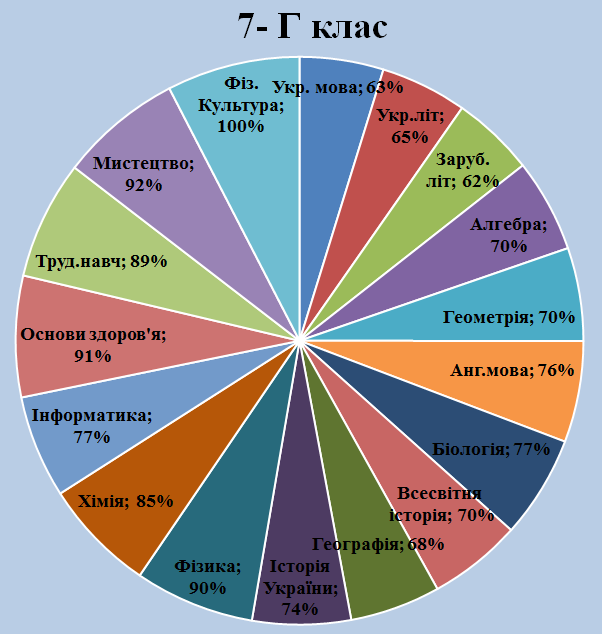 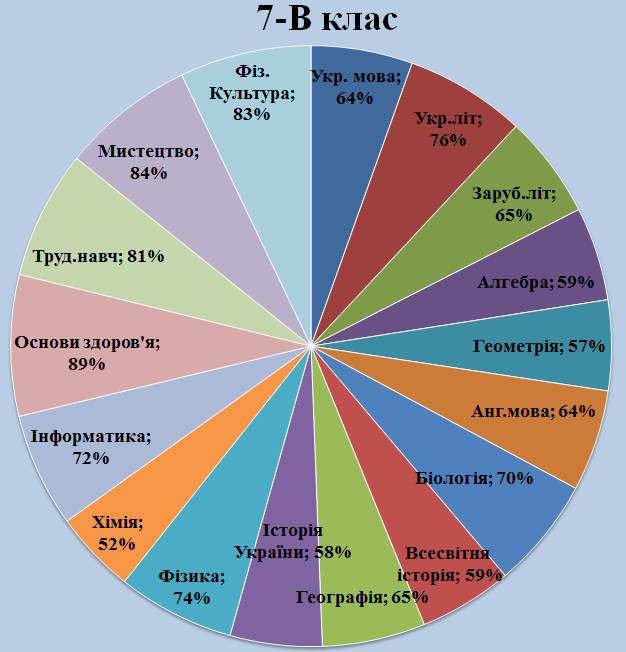 Рівень навченості учнів 8-х класів Чернівецького ліцею №18 за 2021-2022 н.р
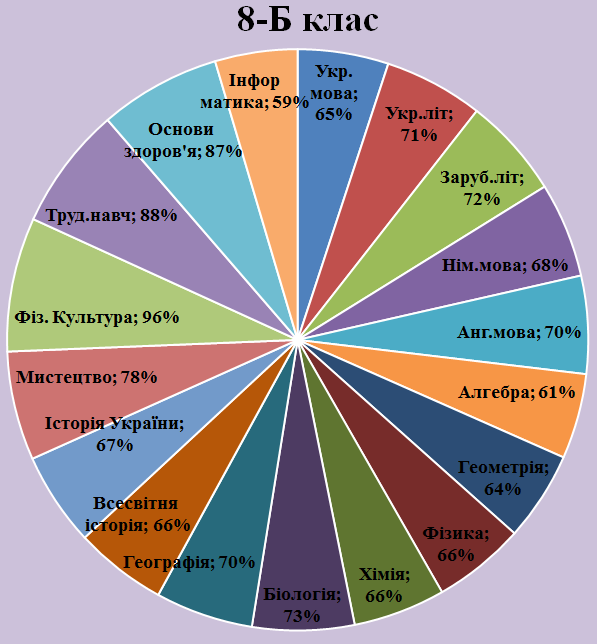 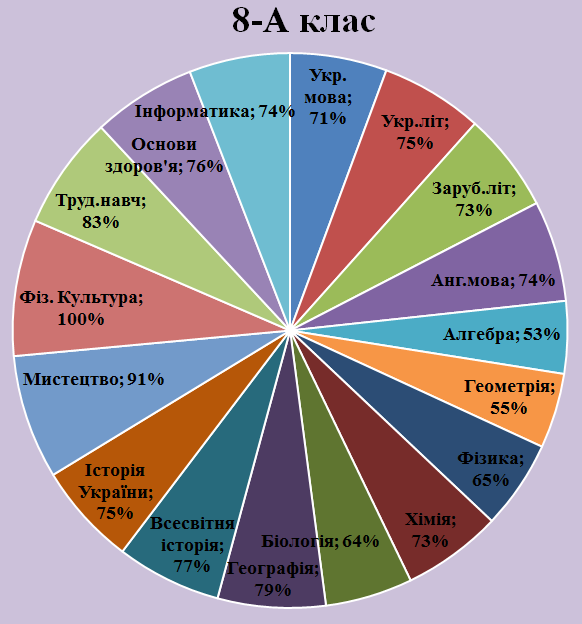 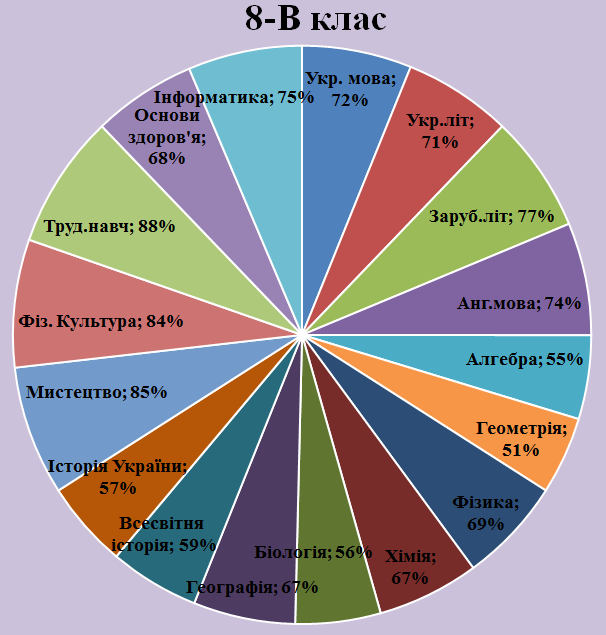 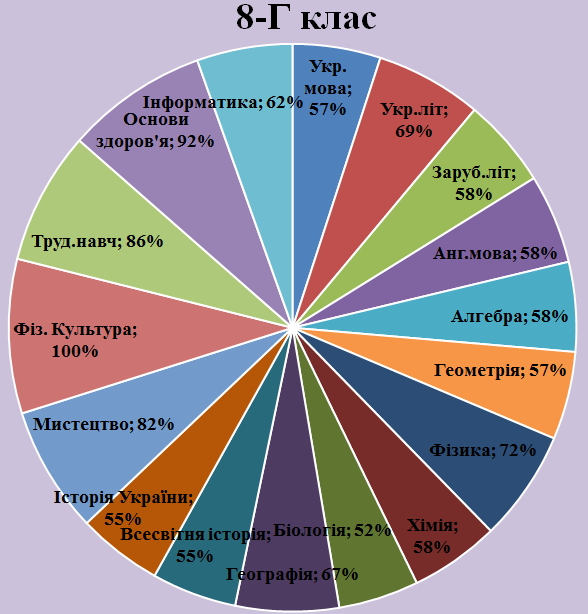 Рівень навченості учнів 9-х класів Чернівецького ліцею №18 за 2021-2022 н.р
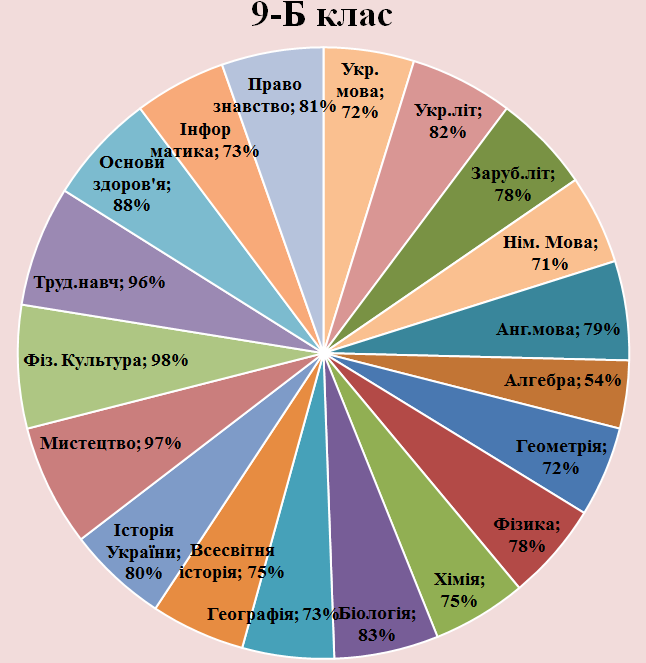 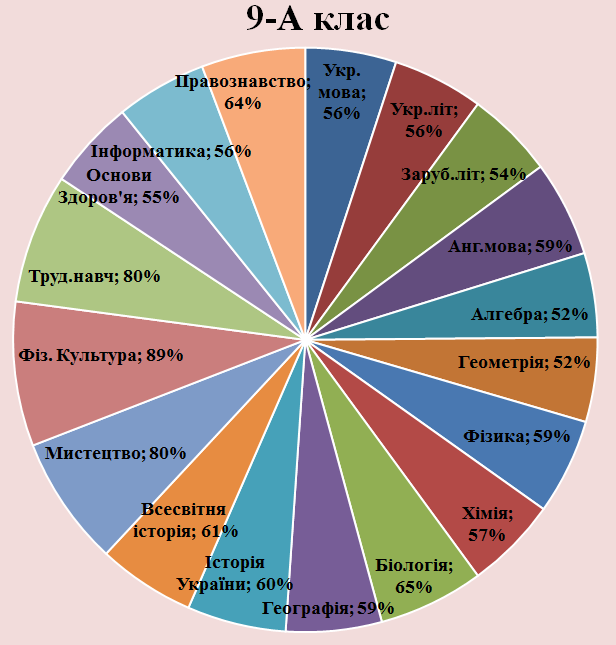 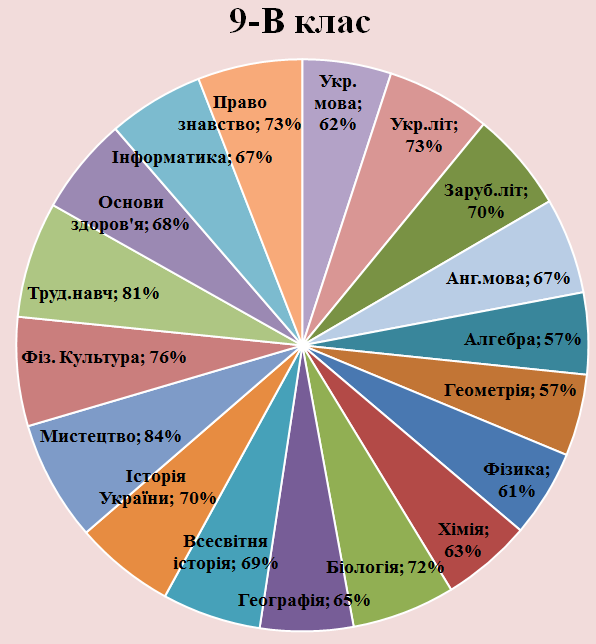 Рівень навченості учнів 10-х класів Чернівецького ліцею №18 за 2021-2022 н.р
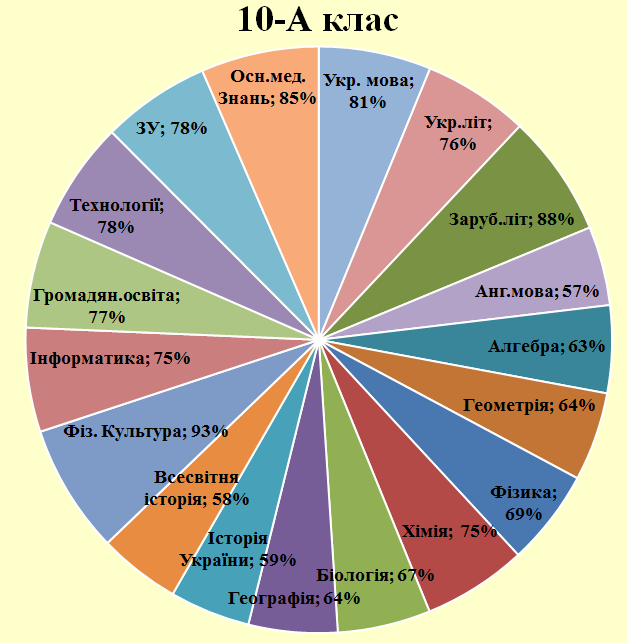 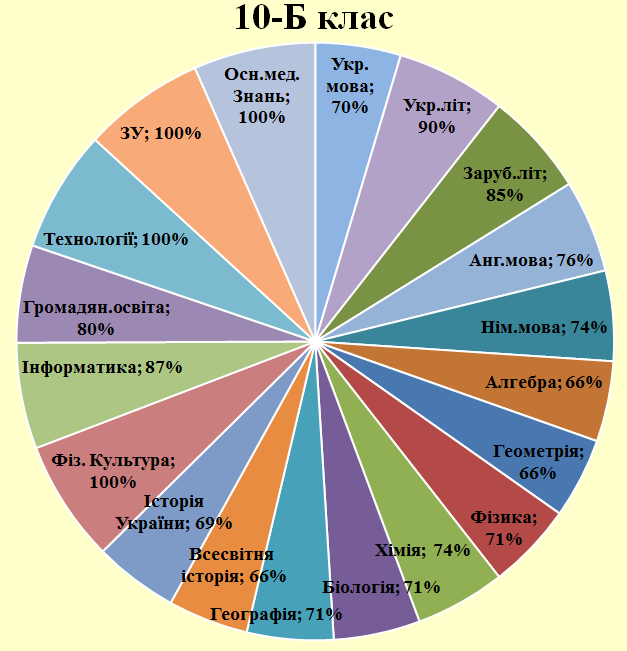 Рівень навченості учнів 11-х класів Чернівецького ліцею №18 за 2021-2022 н.р
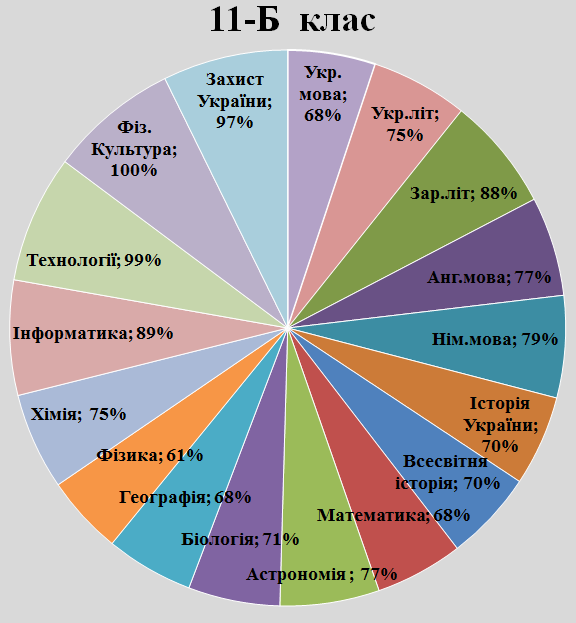 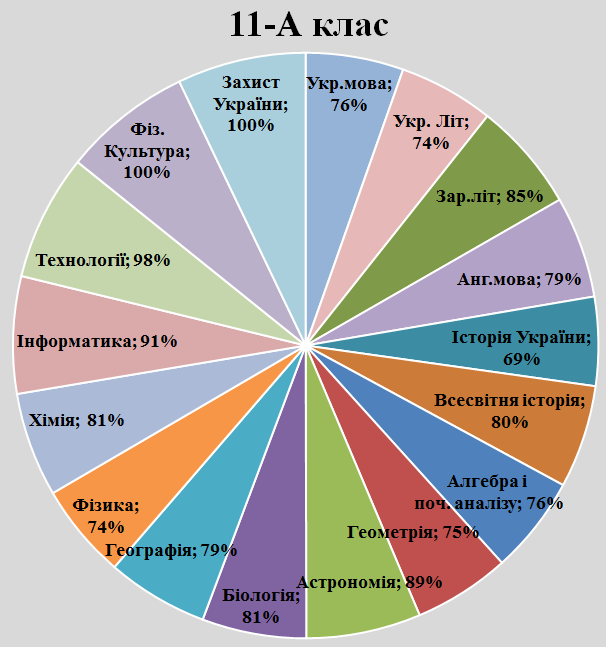